РИНОК ВИРОБНИЦТВА ТА ОБІГУ ОРГАНІЧНОЇ ПРОДУКЦІЇ
Акронім
ЖОДЕН З ПОПЕРЕДНЬО ЗОБРАЖЕНИХ ПРОДУКТІВ НЕ Є ОРГАНІЧНИМ
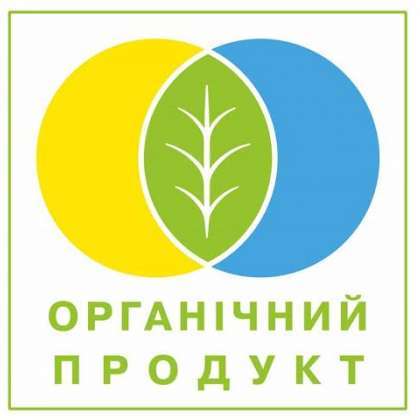 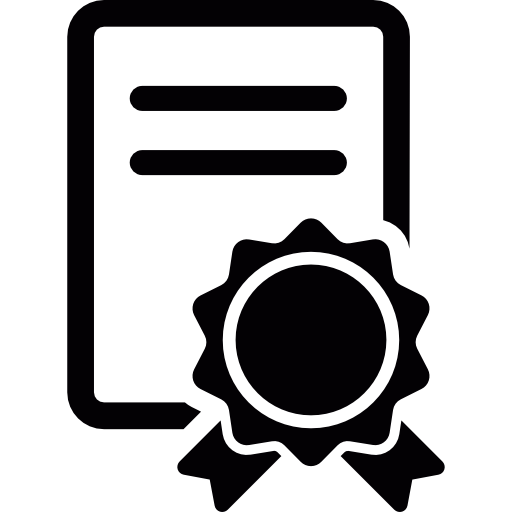 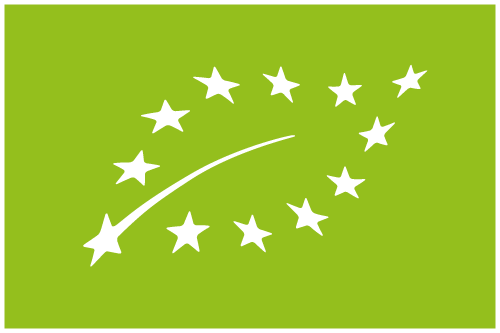 ЗЕМЕЛЬНИЙ БАНК
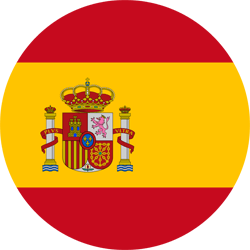 ВИРОБНИКИ
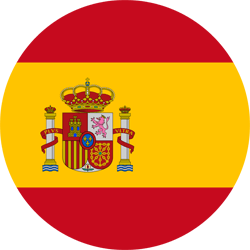 34673 виробників – в 165 разів більше ніж в Україні
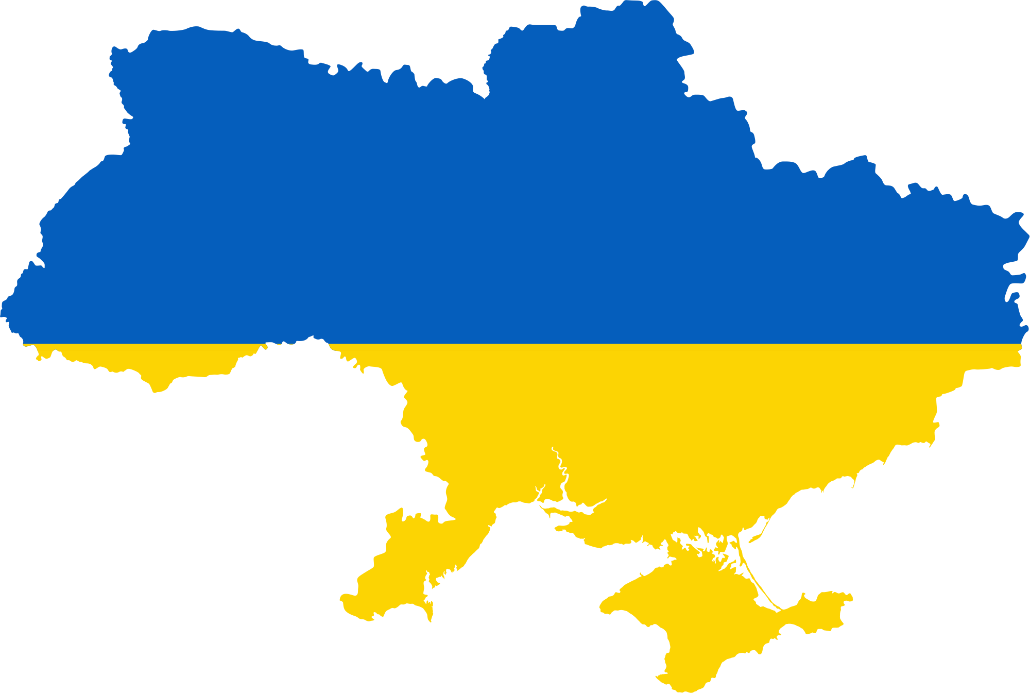 25078 виробників – в 119 разів більше ніж в Україні
210 виробників на українському ринку
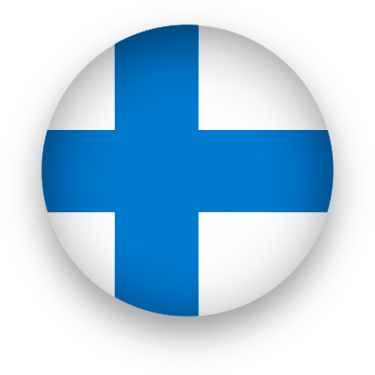 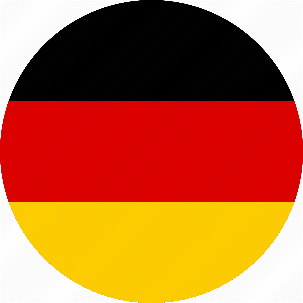 4238 виробників – в 20 разів більше ніж в Україні
ЕКСПОРТ
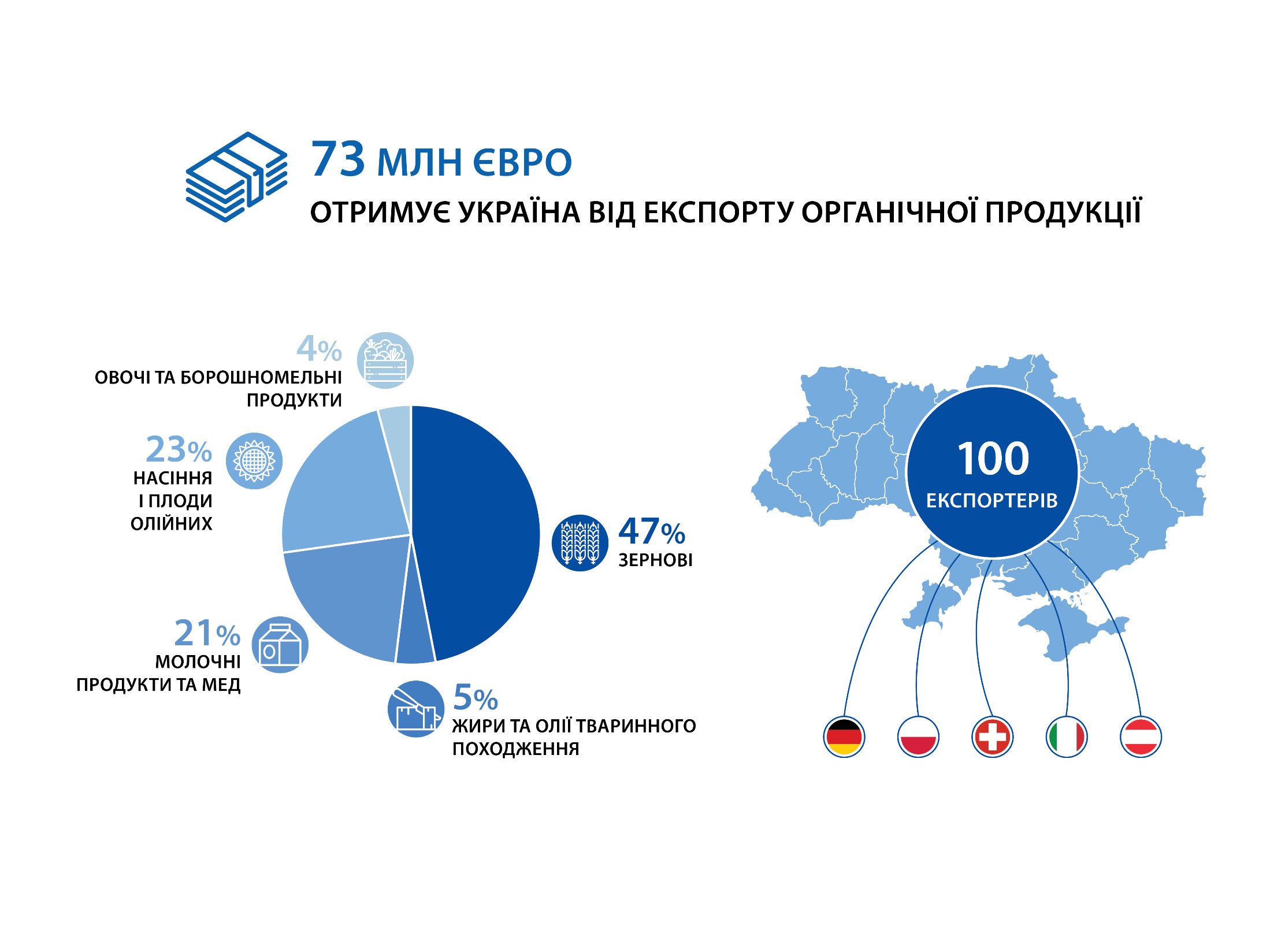 ОСНОВНИЙ ЗАКОН «ПРО ВИРОБНИЦТВО ТА ОБІГ ОРГАНІЧНОЇ С/Г ПРОДУКЦІЇ ТА СИРОВИНИ» НЕ ПРАЦЮЄ!
НАСЛІДКИ
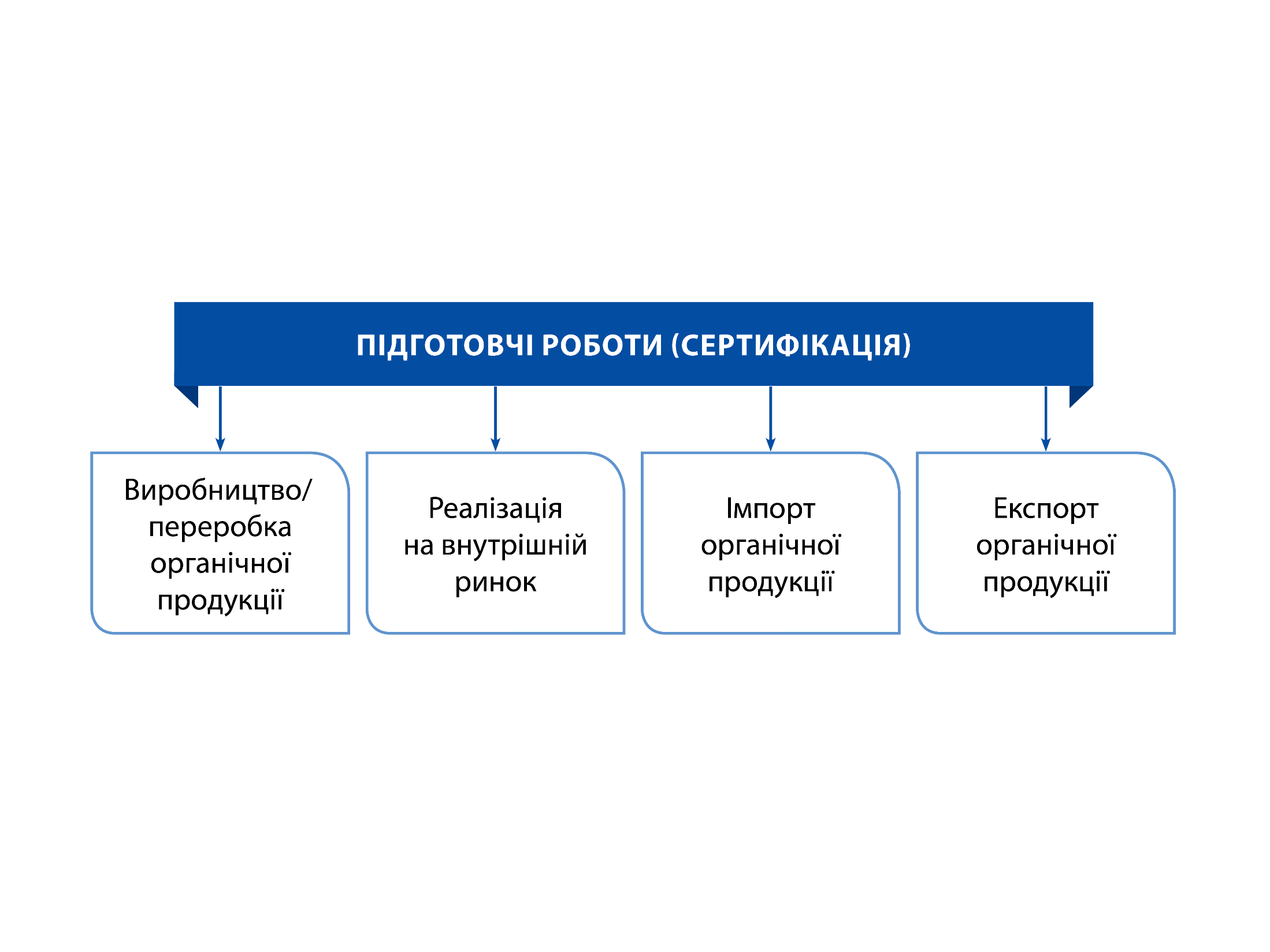 БІЗНЕС-ПРОЦЕСИ
ВІДКРИТТЯ ОРГАНІЧНОГО ГОСПОДАРСТВА
ПИТАННЯ ДО ОБГОВОРЕННЯ
Бар’єри для розвитку органічного бізнесу в Україні – як подолати?

Агрохімічний паспорт – необхідність чи додаткове навантаження при сертифікації органічного рослинництва?

Державний контроль і боротьба з фальсифікацією органічної продукції